JOYFUL2
Fri 12：00-15:00
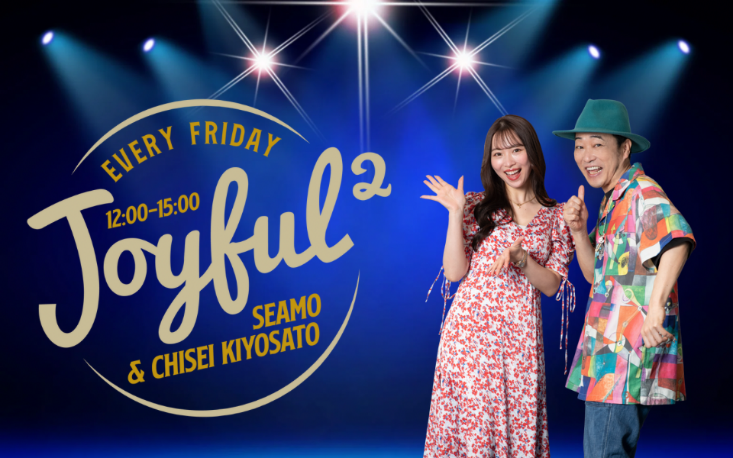